Математические диктанты
Математика
2-3 класс
УМК любой
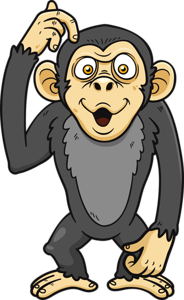 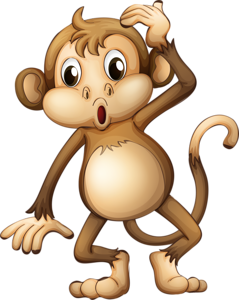 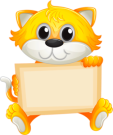 Автор  презентации: Фокина Лидия Петровна, учитель начальных классов
МКОУ «СОШ ст. Евсино» Искитимского района Новосибирской области
2015
Числа от 1 до 100. Табличное умножение и деление
Площадь. Единицы площади
Доли
Числа от 1 до 100. Внетабличное умножение и деление
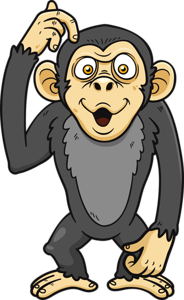 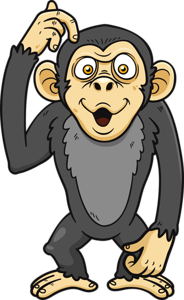 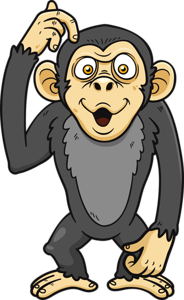 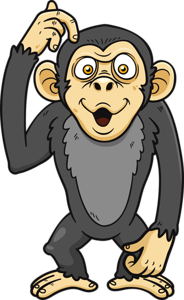 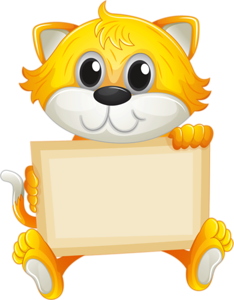 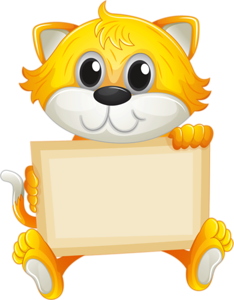 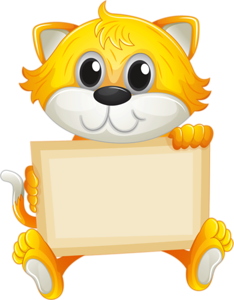 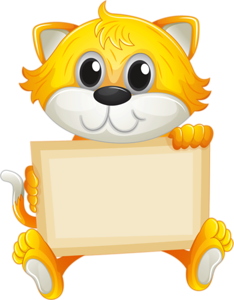 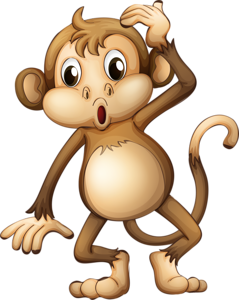 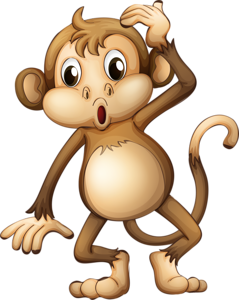 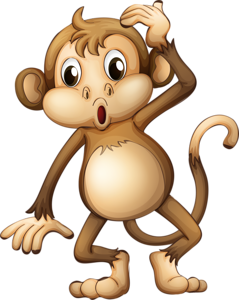 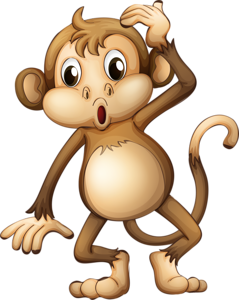 9
3
6
12
2
5
8
11
7
Жёлтая  стрелка поможет тебе выбрать номер диктантов. Нажав на маленькую картинку, ты откроешь  задание. Проверить себя сможешь, нажав на карточку «ответ». Вернуться назад ты сможешь, опять нажав на картинку.
1
4
10
Первый множитель 9, второй множитель 3. Найди произведение.
Найди частное чисел 18 и 6.
Чему равна длина ломаной их трёх звеньев, если длина каждого звена составляет 7см? 
Найди сумму чисел 75 и 9.
Число 91 уменьши на 8.
Число 5 умножь на 3 и уменьши на 7.
Сколько миллиметров в 7см 1мм?
Делимое 16, делитель 2. Найди частное.
Найди произведение чисел 9 и 2.
Белка разделила 12 орехов поровну между двумя бельчатами. Сколько орехов получил каждый бельчонок?
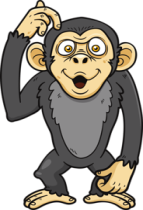 3
27   3   21см   84   83   8   71мм   8   18   6
Ответ
Найди частное чисел 16 и 4.
В коробке 6 карандашей. Сколько карандашей в 3 таких коробках?
Сколько карандашей по цене 3 рубля можно купить на 18 рублей?
Альбом стоит 43 рубля, а блокнот 24 рубля. На сколько рублей альбом дороже блокнота?
На сколько надо увеличить число 77, чтобы получить 83?
Найди произведение чисел 3 и 7.
Произведение чисел 2 и 5 увеличь на 47.
Число 61 уменьши на частное чисел 18 и 2.
В классе 30 стульев в 3 одинаковых рядах. Сколько стульев в каждом ряду?
Найди периметр квадрата со стороной 3см.
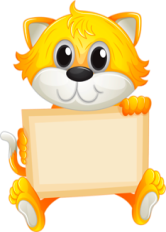 2
4   18   6   на 19 р.   на 6   21   57   52   10   12см
Ответ
Найди частное чисел 40 и 5.
Найди произведение чисел 6 и 6.
Первый множитель 5, произведение 35. Найди второй множитель.
Сколько раз по 6 содержится в числе 30?
Число 32 уменьши в 4 раза.
Число 3 увеличь в 5 раз.
Сумму чисел 20 и 25 раздели на 9.
Разность чисел 82 и 76 умножь на 5.
Найди длину ломаной из 5 звеньев, если длина каждого звена равна 4см.
Купили 7 тетрадей в линейку, а тетрадей в клетку
      в 6 раз больше. Сколько тетрадей всего купили?
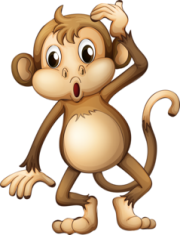 1
8   36   7   5 раз   8   15   5   30   20см   49
Ответ
Найди произведение чисел 8 и 7.
Найди частное чисел 45 и 5.
Во сколько раз число 56 больше, чем число 8?
На сколько число 63 больше, чем число 9?
Чему равна площадь прямоугольника со сторонами 
    6см и 4см?
6. Найди длину прямоугольника, если его площадь  
    42см², а ширина 6см.
7. Найди площадь квадрата со стороной 7см.
8. Сколько раз по 8 содержится в числе 72?
9 .При каком значении с равенство с · 7 = 63 верно?
10.Длина провода 80м. От него отрезали 6 кусков 
     по 9м каждый. Сколько метров провода осталось?
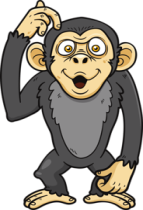 6
56  9  в 7 раз  на 54  24см²  7см  49см²  9 раз  9  26м
Ответ
Найди площадь прямоугольника со сторонами 9дм и 6дм.
Во сколько раз 1дм² больше, чем 1см²?
Чему равна площадь квадрата со стороной 7см?
Сколько  сантиметров в 8дм 3см?
Найди значение выражения (72 – 64) · 0.
Во сколько раз число 63 больше, чем число 9?
Найди значение произведения а · 9, если а = 9.
Найди площадь комнаты, длина которой 8м, а ширина 6м.
Во сколько раз 1дм² меньше, чем 1м²?
В буфет привезли 7 ящиков яблок по 9кг в каждом и 21кг груш. Сколько килограммов фруктов привезли?
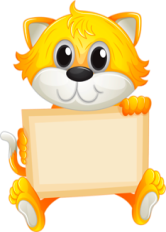 5
54 дм²  в 100 раз  49см²  83см  0  в 7 раз  81  48м²  
в 100 раз  84кг
Ответ
Найди произведение чисел 9 и 7.
Чему равна сторона квадрата, если его площадь 36дм²?
Найди ширину прямоугольника, площадь которого 32см², а длина 8 см.
Сумму чисел 30 и 19 раздели на 7.
Число 6 увеличь в 9 раз.
Число 72 уменьши на 9.
При каком значении с равенство 30 + с = 56 верно?
Сколько квадратных дециметров в 1м²?
На сколько число 64 больше, чем число 20?
Площадь картона 100см². Из него вырезали 6 квадратов по 8см² каждый. Найди площадь оставшейся части.
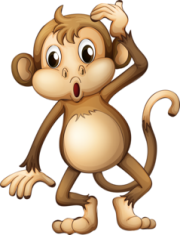 4
63  6дм  4см  7  54  63  26  100дм²  на 44  52см²
Ответ
Какая доля больше: одна вторая или одна четвёртая?
Какую долю яблока составляет его половина?
Сколько дециметров в одной второй доле метра?
Длина одной четвёртой части отрезка равна 3см. Найди длину отрезка.
Сколько сантиметров в одной десятой части дециметра?
Половину тетради составляют 9 листов. Сколько всего листов в тетради?
Частное чисел 42 и 42 умножь на 64.
Произведение чисел 5 и 8 раздели на 10.
Сколько сантиметров в пятой части дециметра?
От мотка провода отрезали 6м. Это составляет 
     седьмую часть всего провода. Чему равна длина всего     провода?
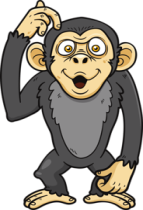 9
Одна вторая  одну вторую   5дм   12см   1см  18    64    4  2см     42м
Ответ
Из произведения чисел 9 и 8 вычти 40.
Какую часть года составляют зимние месяцы?
Сколько минут в четверти часа?
Пятая часть отрезка равна 7см. Чему равна длина всего отрезка?
Сколько минут длится половина часа?
Что больше: 1 неделя или 10 суток?
Что меньше: 1 месяц или 36 суток?
Сколько часов в сутках?
Сколько месяцев составляют два года?
Турист трое суток путешествовал на поезде и двое суток на теплоходе. На сколько часов поездка на поезде продолжительнее, чем на теплоходе?
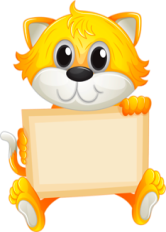 8
32   одну четвёртую   15мин   35см   30мин  10сут.   1мес.   24ч   24мес.   на 24ч
Ответ
Число 83 увеличь на 9.
Число 10 увеличь в 9 раз.
Сколько квадратных сантиметров составляет половина площади квадрата со стороной 4см?
Чему равен диаметр круга, если его радиус составляет 6см?
Сколько минут в одной шестой части часа?
При каком значении а равенство 72 · а = 72 верно?
Сколько часов в одной третьей части суток?
Какая доля меньше: одна шестая или одна третья?
Сколько дециметров в 6м 1дм?
Коля прочитал 9 страниц книги. Ему осталось 
      прочесть в 3 раза больше страниц книги, чем он 
      уже прочёл. Сколько всего страниц в книге?
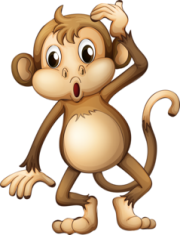 7
92  90  8см²  12см  10мин  1  8ч  одна шестая  61дм  36
Ответ
Найди частное чисел 60 и 3.
Делимое 100, делитель 20. Найди частное.
Множители 40 и 2. Найди произведение.
Сумму чисел 38 и 42 раздели на 40.
При каком значении с равенство с : 1 = 9 верно?
Число 100 раздели на 5.
Число 10 умножь на 8.
Что больше: 1см² или 10 дм²?
Сумму чисел 73 и 27 раздели на 50.
Высота первого дома 20м, а второго на 40м 
      больше. Во сколько раз второй дом выше первого?
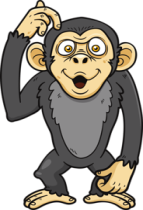 12
20   5   80   3   9   20   80   10дм²   2   в 3 раза
Ответ
Во сколько раз число 56 больше, чем число 8?
Найди частное чисел 90 и 30.
Найди произведение чисел 36 и 2.
Первый множитель 12, произведение 72. Найди второй множитель.
Число 48 уменьши на 8.
Число 80 уменьши в 8 раз.
Какие два различных числа при умножении дают результат 32?
Найди периметр квадрата, сторона которого равна 14дм.
Разность чисел 83 и 69 умножь на 0.
Из 48м ткани сшили 12 одинаковых костюмов. 
      Сколько метров этой ткани потребуется для 15 таких  костюмов?
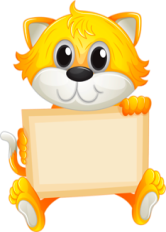 11
в 7 раз   3   72   6   40   10   4 и 8   56дм   0   60м
Ответ
Число 100 уменьши на произведение чисел 3 и 6.
Из произведения чисел 13 и 6 вычти 20.
Найди частное чисел 88 и 4.
Чему равно делимое, если делитель равен 4, а частное 17?
Найди третью часть числа 93.
Число 16 умножь на 5.
Сколько дециметров в 4 м?
Во сколько раз диаметр окружности больше её радиуса?
Найди площадь прямоугольника со сторонами 
   12см и 7см.
10.Разложили 48кг яблок и 18кг груш в одинаковые 
      ящики по 6кг в каждый. Сколько ящиков для 
      фруктов потребовалось?
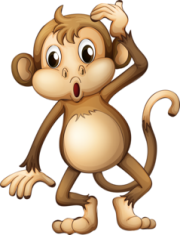 10
Ответ
82   58   22   68   31   80   40дм   в 2 раза   84см²   11
Информационные источники
Дмитриева О. И. Математические диктанты. 3 класс. М.: ВАКО, 2014, 48 с.
Фон
Обезьянка
Обезьянка 1
Котёнок
Работа выполнена в рамках творческой мастерской
 «Приемы медиадидактики в творчестве учителя» 
на сайте http://nachalka26.ucoz.com